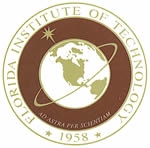 EFFORT REPORTING TRAINING




Presented by: 
OFFICE OF SPONSORED PROGRAMS





Briefing today:
Carolyn Lockyer –Director of Contracts
1
Effort Reporting Overview
Why is it Necessary?

Required in accordance with Part 200 - Uniform Administrative Requirements, Cost Principles, And Audit Requirements For Federal Awards, (formerly OMB Circular A-21) Section 200.430 – Compensation for Personal Services

Standards for Documentation of Personnel Expenses (1) Charges to Federal awards for salaries and wages must be based on records that accurately reflect the work performed:
reasonable; 
conform to established written policies; 
is determined and supported by a internal control system that provides assurance that the charges are accurate, allowable and properly allocated.
2
Institutional Base Salary Definition
Institutional Base Salary (IBS) is the compensation for time and effort spent on research, teaching, service or other activities, as documented in a faculty’s annual appointment letter.
An individual’s total effort for all activities associated with research, teaching and service must equal 100% - never more or less – regardless of the number of hours worked.
3
[Speaker Notes: Carolyn]
Types of Effort
Funded Research under a sponsored program
Unfunded Research (not funded or related to a sponsored program)
Teaching (included course load and teaching related duties)
Service (University, department / college-related duties)
Administration (e.g. department head)
Sabbatical or leave of absence
4
Cost Sharing Definitions
Mandatory Cost Sharing
Requirement under the sponsored program’s solicitation.
Voluntary Committed Cost Sharing
Required as an inclusion into the proposal.
Voluntary Uncommitted Cost Sharing
Effort above and beyond the committed effort included in the proposal.
5
[Speaker Notes: Carolyn]
Establishing a Distribution of Effort
PIs (or other key personnel) must be able to account for each of the percentages of effort listed on the Effort Reporting Form.
Effort reporting should be reasonable estimates of activities, recognizing that research, teaching and service are often inextricably intertwined.
PIs (or other key personnel) must record a minimum of commitment of effort of at least 1 – 2% for each sponsored project.
6
[Speaker Notes: Carolyn/ Deb]
Variations in Effort Reporting
The effort commitment for a sponsored program is typically measured over an entire budget period (12 months):
Variations in percentages are acceptable as long as the overall effort commitment is fulfilled for the entire budget period.
If there is a 25% or greater reduction of effort, (for PI and all key personnel) prior approval is required by the granting agency.
If there are adjustments needed due effort changes for new grants or expired grants, then the effort report must be updated to reallocate the percentages on the next reporting cycle.
A recertification of the effort report after the effort report has been submitted requires justification as to why the error occurred (e.g. payroll adjustments).
7
Nine-Month Appointments and Summer Salary
PIs (or other key personnel) should record actual effort percentages for a sponsored program as it occurs in a semester time period.
PIs (or other key personnel) must ensure that summer salary charged to a sponsored program are commensurable with actual effort performed during the specified period.
8
Certifying the Effort Report
Who must complete the effort report?
PIs (or other key personnel) that is charging salary directly to a sponsored program and/or faculty has committed effort on a sponsored program (voluntary committed cost share).
9
Certifying the Effort Report
How is effort certified?
PIs (or other key personnel) completes the effort report in accordance with the distribution of percentages relating to research, teaching, and service.
The effort report is signed by the individual and also the individual’s supervisor.
By signing the effort report, this is certifying that the percentages are accurate.
10
Certifying the Effort Report
When is the effort certified?
PIs (or other key personnel) must certify effort each term (fall, spring semesters and summer).
The effort report is to be completed by the specified deadline, typically at the end of each term (semester or summer).
11
Conclusion
Effort reporting is a requirement under federal guidelines
Represents a reasonable estimate of effort performed on sponsored programs
Must be reviewed and adjusted as necessary to ensure accuracy
12
Questions?
Effort Reporting Questions:

Contact: Carolyn Lockyer,
Director of Contracts

321-674-7490
or clockyer@fit.edu
13